50 Years of Advocacy:Impact on My Family
1
Central State Hospital: Milledgeville, GA
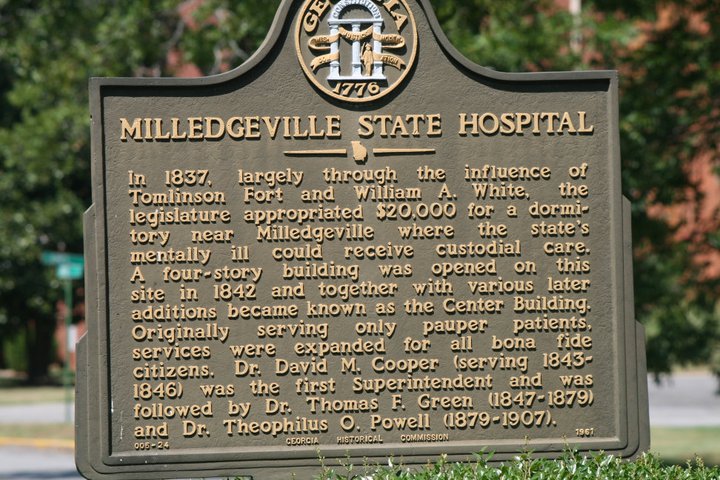 2
[Speaker Notes: When I was growing up, my dad used to tell me about his cousin Keith who was sent to the institution in Milledgeville, Georgia.]
Central State Hospital: Milledgeville, GA
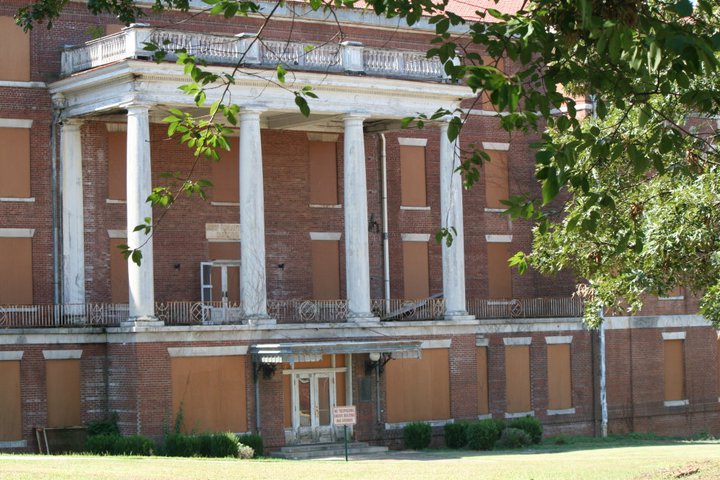 3
[Speaker Notes: The family told stories about how Keith could bend iron bars to escape the house, and they said it took three grown men to hold him down when he was 10-years-old.]
Central State Hospital: Milledgeville, GA
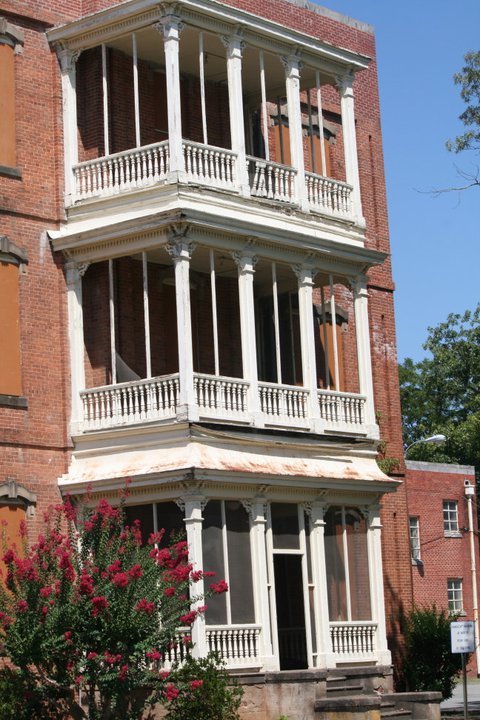 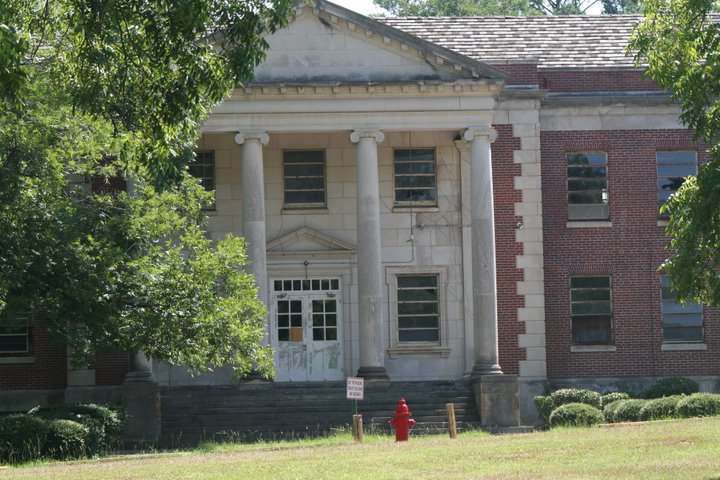 4
[Speaker Notes: The family used these stories to explain why they sent him to the institution in 1970.]
Central State Hospital: Milledgeville, GA
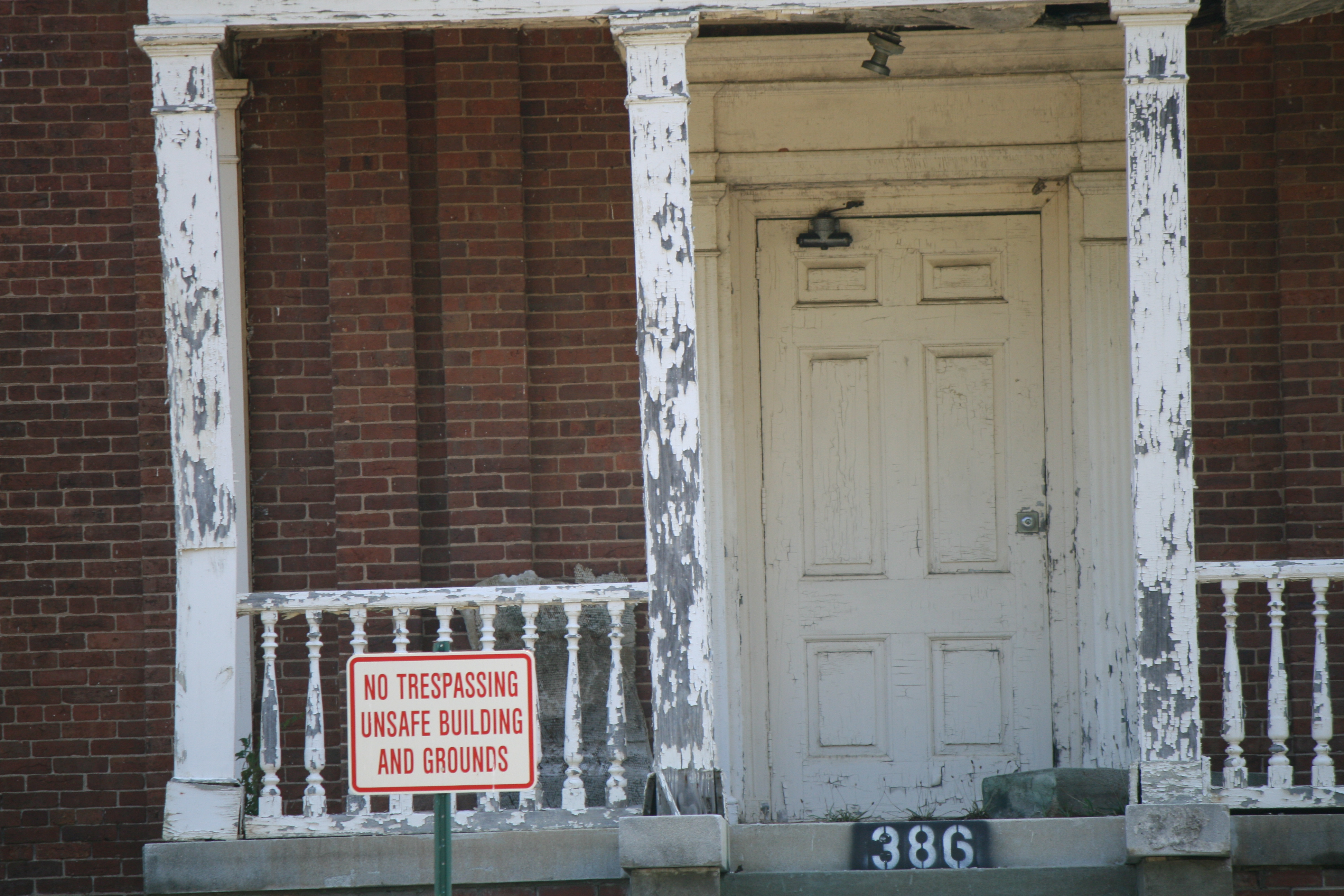 5
[Speaker Notes: As a child, I thought Milledgeville sounded scary.]
Down Syndrome Diagnosis: 2000
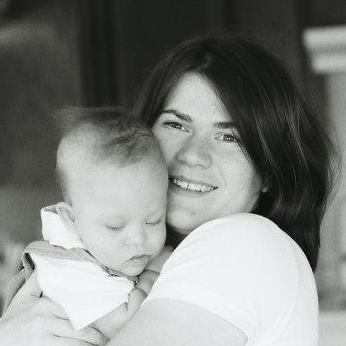 6
[Speaker Notes: But these stories started to bother me after I had my own son with Down syndrome in 2000. I wondered if Keith was anything like Andy,]
Auditorium at Central State Hospital
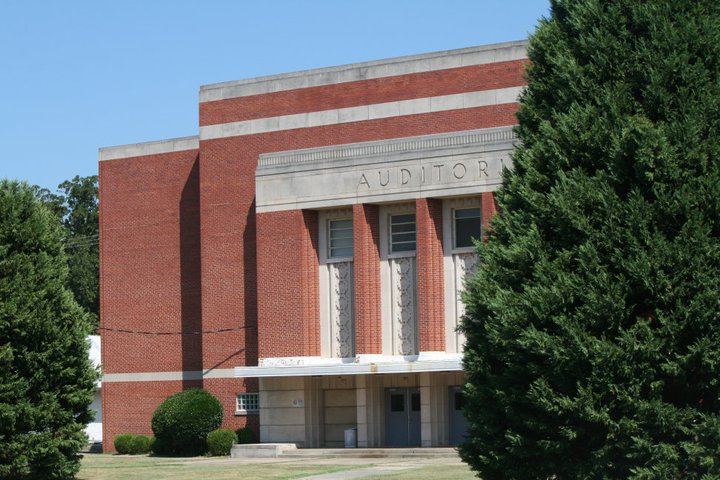 7
[Speaker Notes: and I wondered if the family made up these super human stories about Keith when the real challenges in 1970 might have been the lack of support services available to them.]
Andy Riding His Bike Across the Lawn at Central State Hospital
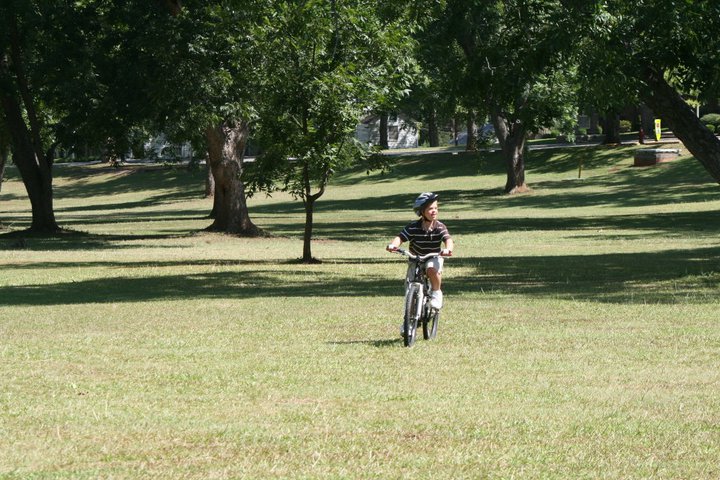 8
[Speaker Notes: He would have had no right to healthcare or an education or most of the services Andy has received.]
Reunion in 2011
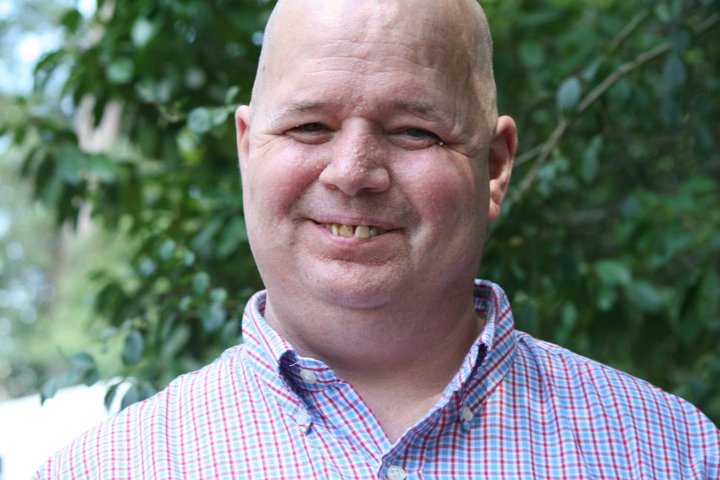 9
[Speaker Notes: When I moved back to Georgia, I connected with the Georgia Protection and Advocacy organization and found him in 2011.]
Group Home: Milledgeville, GA
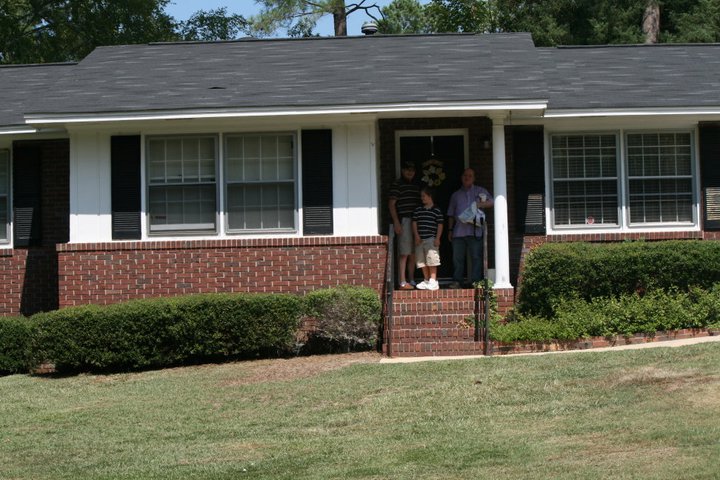 10
[Speaker Notes: I learned that he was born in 1960 and sent to the institution in 1970 where he lived for about 35 years until he moved into a group home in 2004.]
Moving from Institutionalization to Inclusion
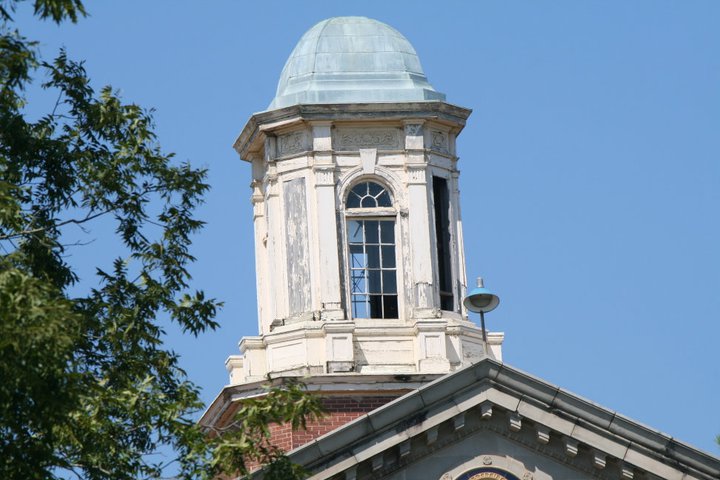 11
[Speaker Notes: He moved out of the institution after the Supreme Court Olmstead decision ruled that if people could live outside of an institution, they should be given that opportunity.]
Family visit to Central State Hospital in 2011
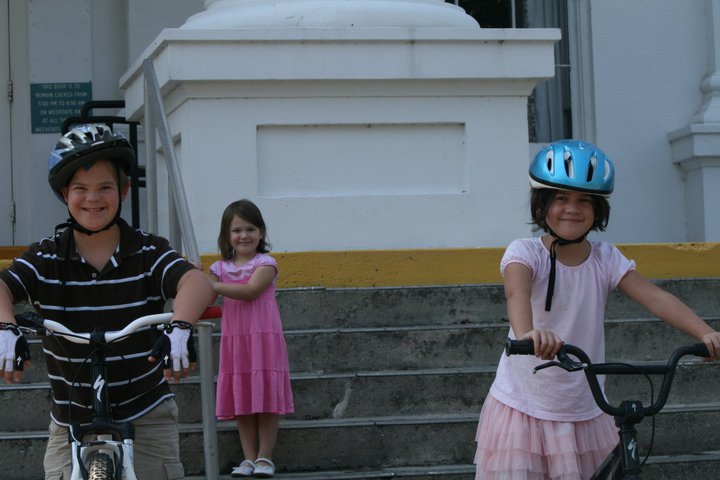 12
[Speaker Notes: When I found Keith, my kids, my dad, and I all made arrangements to go visit him, and we also stopped by the institution where Keith lived.]
First Family Visit
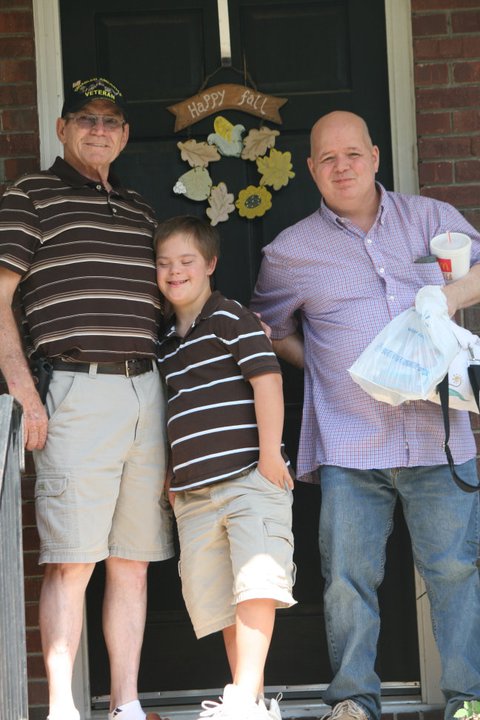 13
[Speaker Notes: My dad was worried because he thought Keith might be like the stories.]
First Family Visit
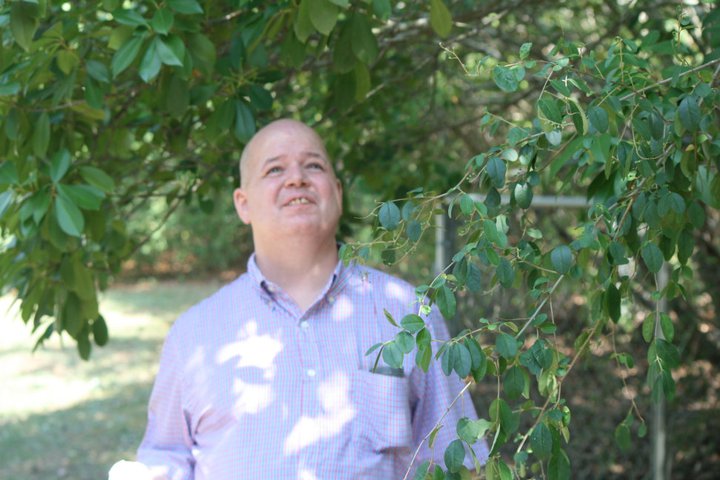 14
[Speaker Notes: In reality, he really is much like Andy would have turned out without an education and family life. He is helpful and kind, but he did not have meaningful family contact for over 40 years.]
Our Family with Keith
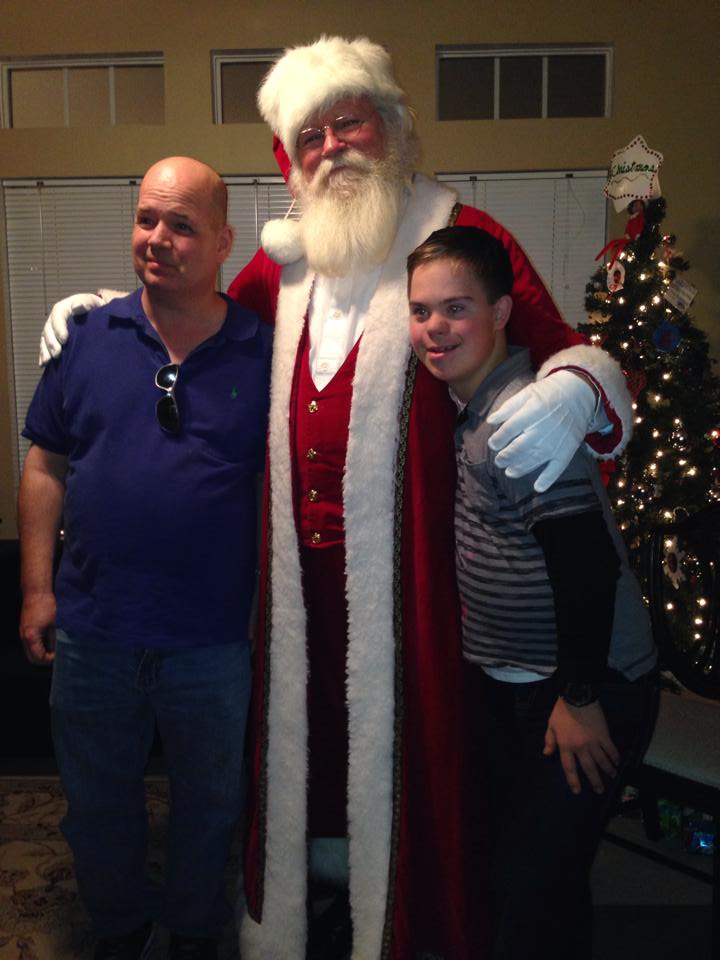 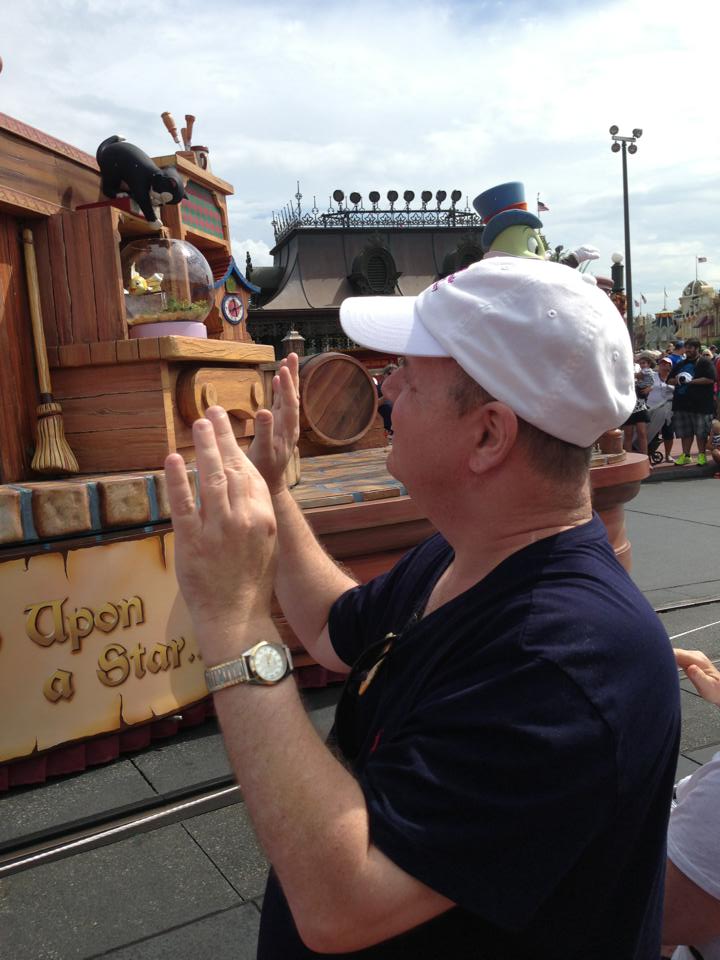 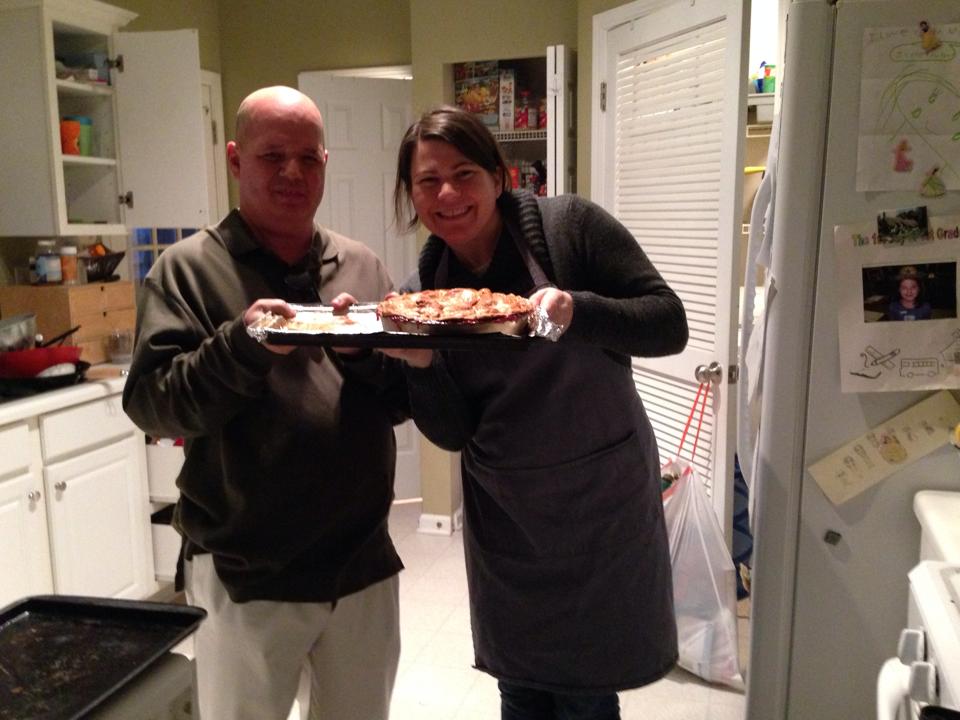 15
[Speaker Notes: In fact, his provider told us we were the first family members to come visit in about 20 years. Now he spends holidays and family vacations with us.]
Andy with School Friends
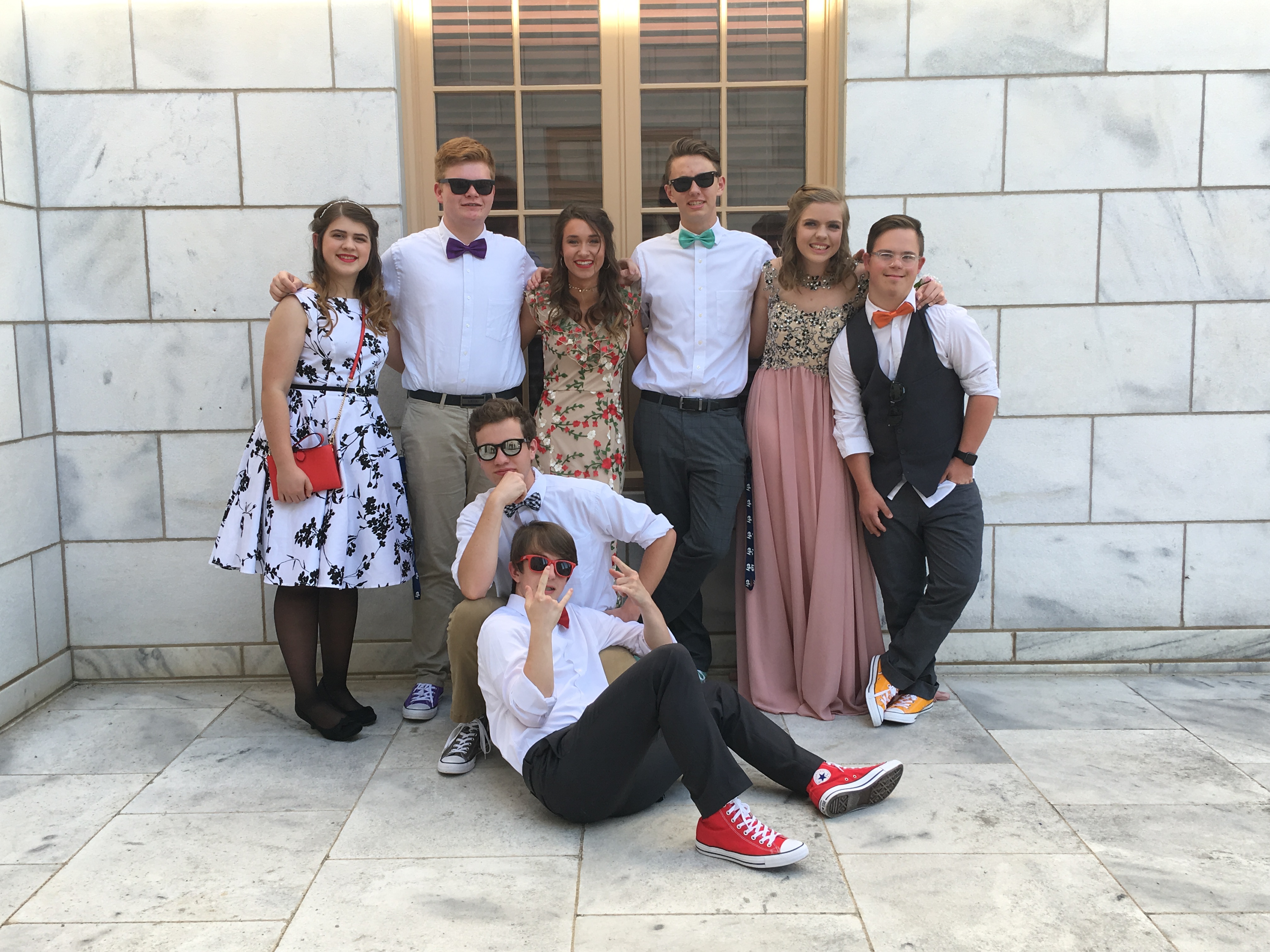 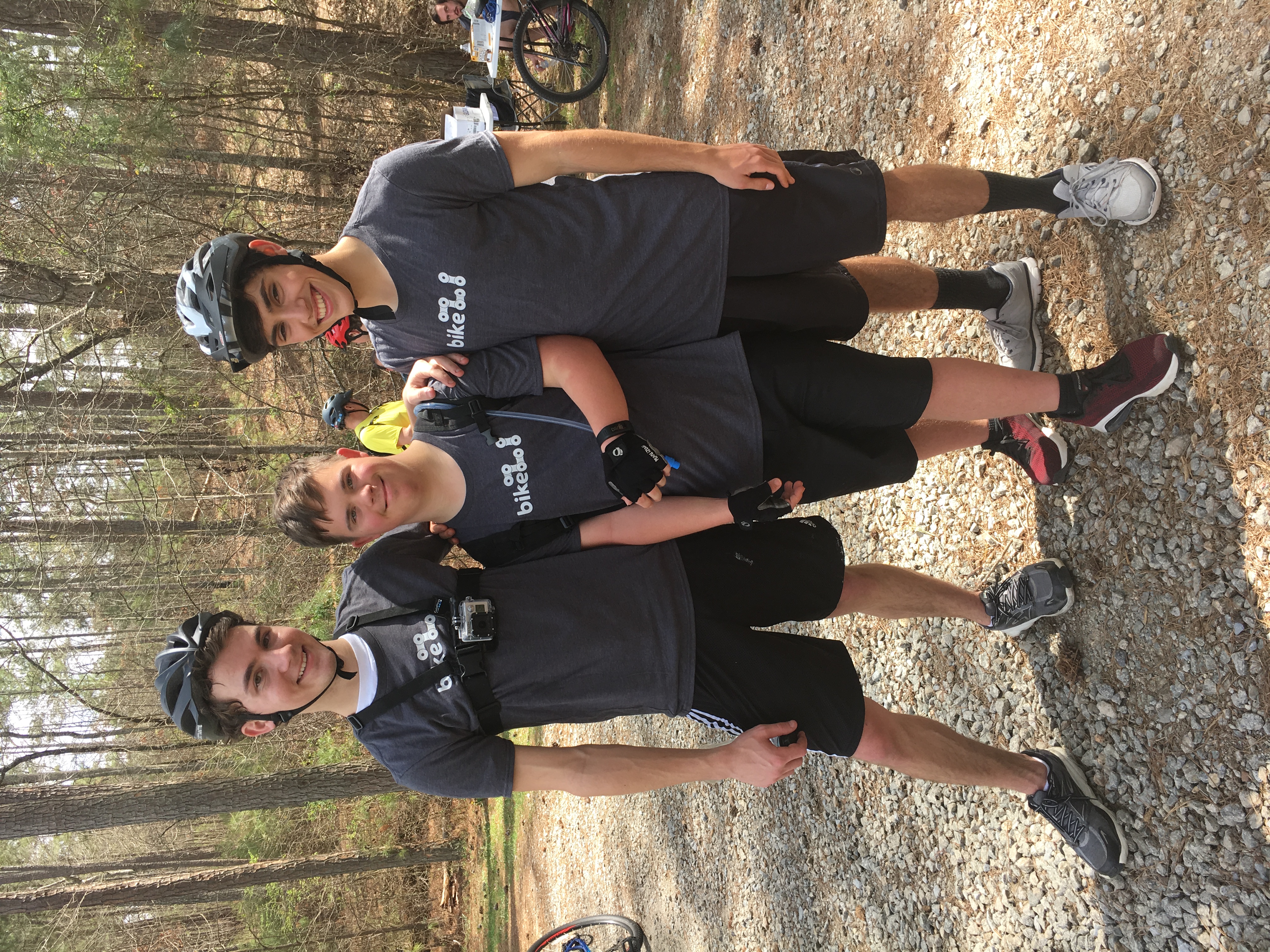 16
[Speaker Notes: In fact, his provider told us we were the first family members to come visit in about 20 years. Now he spends holidays and family vacations with us.]
Andy at Work
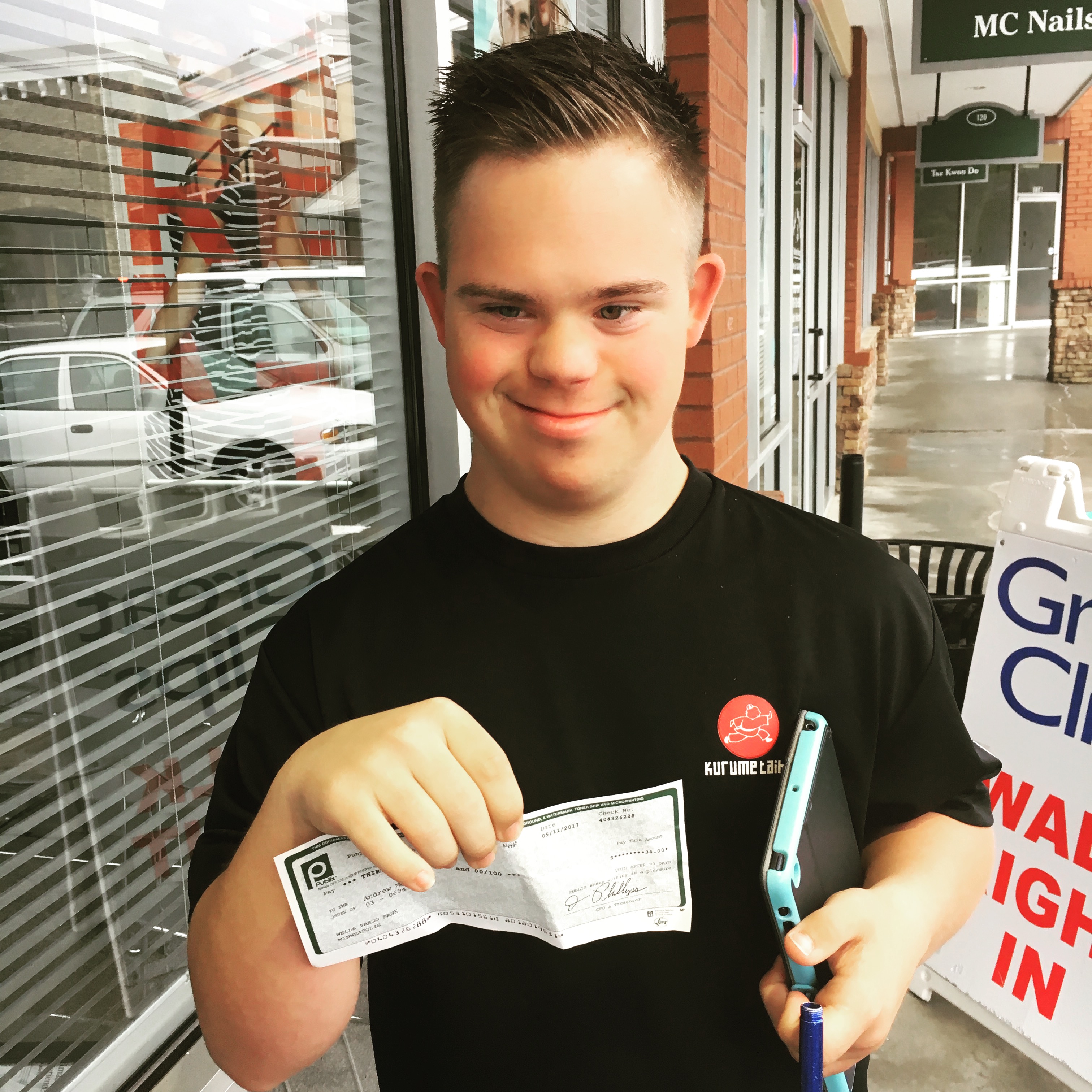 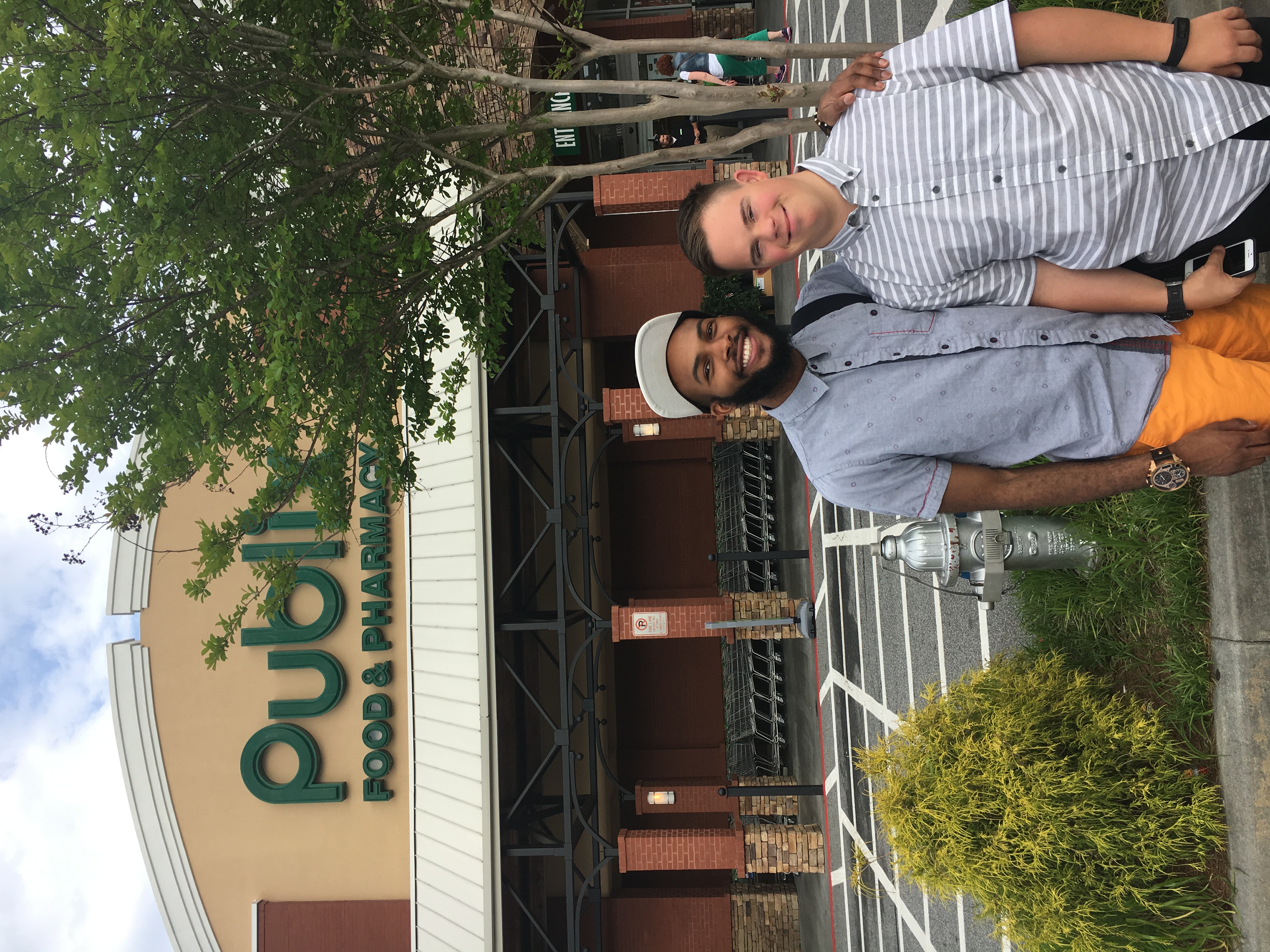 17
[Speaker Notes: In fact, his provider told us we were the first family members to come visit in about 20 years. Now he spends holidays and family vacations with us.]
50 Years of Advocacy: Impact on My Family
18
[Speaker Notes: I learned that he didn’t go to school and can’t read or write, and he goes to a day program instead of a job. In contrast, Andy, who has a similar level of intellectual disability has always lived with his family and has gone to school with his neighborhood peers; he rode his bike to get himself a job at 16 and independently navigates the world, and he plans to go to a post-secondary program for people with disabilities to study photography. The primary difference between these two men born decades apart is access to supports and services.]